3. klase Tēma: Vienaudžu izdarītais spiediens3. nodarbība: Nostāties pret vienaudžu izdarīto spiedienu
Tikumiskās audzināšanas programma «e-TAP»
“Vienaudži, izdarot spiedienu, panāk, ka meitenes neapmeklē sporta nodarbības.” Jautājumi:  Kā tas varētu izpausties? Vai tu esi to pieredzējis? Kā tas liek tev justies?  Ko mēs varam darīt lietas labā?
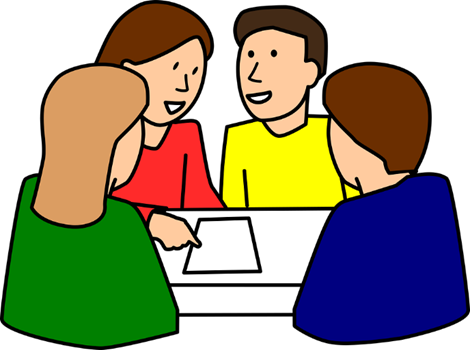 Kā rīkoties, ja jūti vienaudžu spiedienu?
1. Saki "nē" ar pārliecību !
Esi pārliecinošs. Vingrinies pateikt “nē”, lai būtu vieglāk, kad kāds jautā! Izvairieties no situācijām, kurās jūtaties nedroši vai neērti! Jūs varētu paskaidrot, ka jūs maksājat par kaut ko, nevis zagsiet. 
2. Centies nevērtēt vienaudžus ! 
Cienot viņu izvēli, viņiem jāciena arī tava izvēle. 
3. Pavadi laiku kopā ar draugiem, kuri var pateikt “nē”! 
Nepieciešama pārliecība, lai pateiktu "nē" draugiem. Tu varētu apskatīties, kā tavi citi draugi izturas pret vienaudžu spiedienu, un izmēģināt to. 
4. Iesaki kaut ko citu darīt!
Ja nejuties ērti, darot to, ko dara tavi draugi, kāpēc gan neierosināt kaut ko, ko jūs varētu darīt tā vietā?
Izmantojiet situāciju aprakstus no pirmās nodarbības par vienaudžu izdarīto spiedienu!Katrā grupā jāizveido lomu spēle ar vienu cilvēku, kurš piedzīvo spiedienu, vienu cilvēku, kurš izdara spiedienu, un diviem “malā stāvētājiem”. “Malā stāvētājiem” sākumā tikai jāklausās, bet tad jāiesaistās. Pēc tam izvēlieties citu situāciju un mainieties lomām!
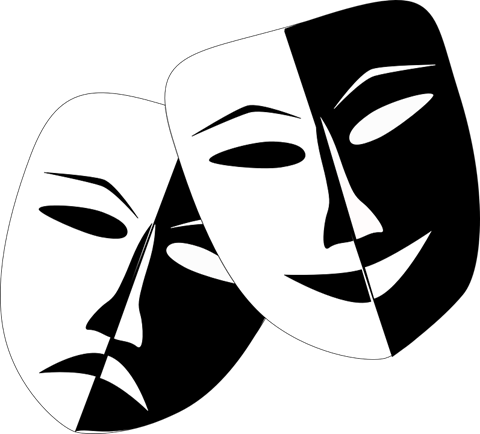 Jautājumi par situāciju: Kā tu juties, nostājoties pret vienaudžu izdarīto spiedienu? Kādus paņēmienus izmantoja vienaudži, kas uz tevi izdarīja spiedienu? Kādus paņēmienus tu izmantoji, lai pretotos?  Kuri paņēmieni bija visefektīvākie?  Kuri paņēmieni bija visneefektīvākie?
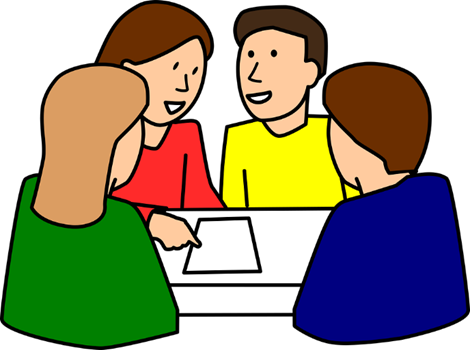 Kas notiktu, ja: - tu pārāk asi aizstāvētos un atvainotos, ka esi pateicis “nē”? - tu draugam ļoti agresīvi pateiktu “nē”?
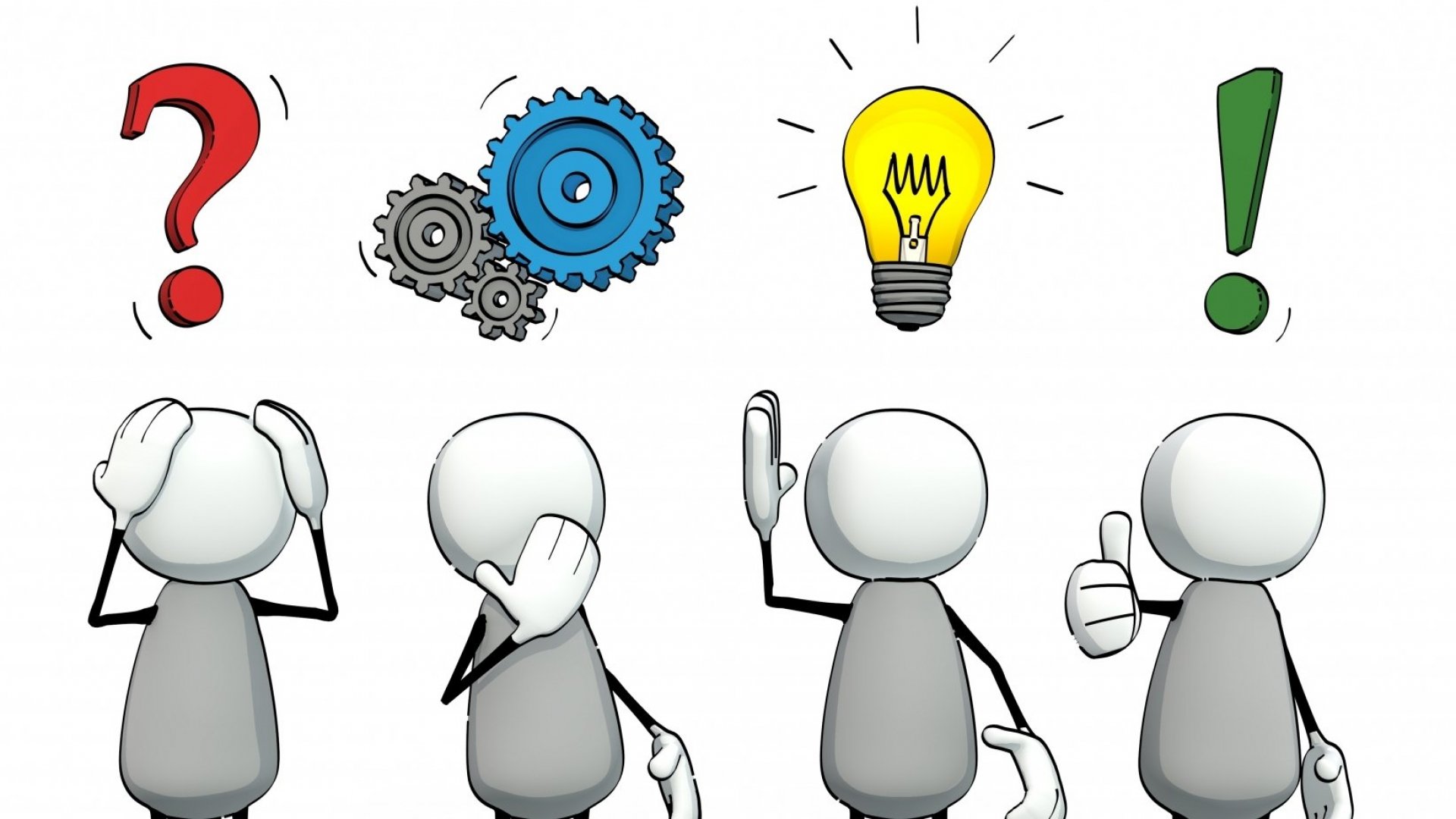 Foto: www.inc.com
Tikumiskās audzināšanas programma «e-TAP»
Resursi pieejami: www.arete.lu.lv

Programmas administrators: Dr. Manuels Fernandezs. manuels.fernandezs@lu.lv, +371 26253625
Latvijas Universitātes Pedagoģijas, psiholoģijas un mākslas fakultātes Pedagoģijas zinātniskā institūta vadošais pētnieks
Imantas 7. līnija 1, 223. telpa, Rīga, LV-1083, Latvija
"Digitālas mācību programmas piemērotības un īstenojamības izpēte jauniešu tikumiskajai audzināšanai Latvijas izglītības iestādēs (no 5 līdz 15 gadu vecumā)" (01.12.2020-31.12.2021). Projekta Nr. lzp-2020/2-0277; LU reģistrācijas Nr: LZP2020/95